CORPORATE GOVERNANCE:  A GENERAL FRAMEWORK, ITS REALITY, AND EXTENT OF FUTURE APPLICATIONDr. Sridhar RamamoortiACA, CPA/CITP/CFF/CGMA, CIA, CFE, CFSA, CGAP, CGFM, CICA, CRMA, CRP, MAFFSunday, March 20, 2016Capital Markets Authority (CMA), Kuwait
DISCLAIMER
Dr. Sridhar Ramamoorti, Member
U.S. PCAOB Standing Advisory GroupViews expressed in this presentation are my own personal views and should not be attributed to nor assumed endorsed by either the Public Company Accounting Oversight Board or the rest of the Standing Advisory Group (SAG) membership.
DEDICATION
Faculty mentors:
Dr. Andrew D. Bailey, Jr., UIUC Emeritus Professor of Accountancy, and ex-SEC Deputy Chief Accountant
Dr. George W. Krull, retired Grant Thornton LLP partner
Dr. Arthur R. Wyatt, retired Arthur Andersen & Co. partner; Member, FASB, OSU Accounting Hall of Fame
(who inspired me to excel as an academic-practitioner)

Brother-in-law:
Mr. L. Srinivasan, FCA, former Chief Accountant, Abu Dhabi Petroleum Ports Operating Co. (ADPPOC)
(who initiated/forged my relationship with GCC countries)
ON GOVERNANCE
“A body of men holding themselves accountable to nobody ought not to be trusted by anybody.”
― Thomas Paine (1737-1809), English-American political activist, philosopher, political theorist, and revolutionary; one of the “founding fathers of America”

Quis custodiet ipsos custodes? "Who will guard the guards themselves?“
-- Latin phrase by Roman poet Juvenal (Satire VI, lines 347–8)
OECD on CORPORATE GOVERNANCE
CG involves a set of relationships between a company’s management, its board, its shareholders, and other stakeholders. 
CG provides the structure through which the objectives (i.e., strategy) of the company are set, and the means of obtaining those objectives and monitoring performance are determined. Includes--
Strategic planning and implementation processes in the context of the social, regulatory and market environment. 
Governance mechanisms include monitoring the actions, policies, practices, and decisions of corporations, their agents, and affected stakeholders.
GOVERNANCE PRINCIPLES
The purpose of the board is to  promote and protect the interests of the corporation and its stockholders, while considering the interests of other external and internal stakeholders (e.g., creditors, employees, etc.).

Major areas of responsibility: 
* Oversight of the CEO and executive management team; 
*  Approving corporation’s strategy and processes for   managing enterprise, including succession planning; 
* Monitoring the corporation’s risks and internal controls, most importantly, the ethical tone from the top.
GOVERNANCE: A GENERAL FRAMEWORK
Key analytical questions: The Five W’s & One H—

I keep six honest serving-men 
(They taught me all I knew); 
Their names are What and Why and When 
And How and Where and Who. 

--Rudyard Kipling, The Elephant's Child (1902)British (Indian-born) Nobel Laureate (1865 - 1936)
GOOD CORPORATE GOVERNANCE
Good CG should: 
Incentivize the board/management to pursue objectives in the interests of the company and shareholders, 
Facilitate effective monitoring, thereby encouraging firms to use resources more efficiently.
The single major CG challenge:
how to grant managers enormous discretionary power over the conduct of the business 
while holding them accountable for the use of that power…(Monks & Minow, 2001)
Accounting is the primary basis for measurement, transparency, accountability and good governance
CORE CONCEPTS FOR POLICY MAKING
* Transparency: Are investors/stakeholders well-informed about the organization’s strategy, prospects and performance?
* Accountability: Can stakeholders be assured that the board of directors and management are keeping their best interests in mind?
* Corporate Control: Do the legal and economic structures of the organization allow shareholders to intervene if management is performing poorly?

> RAFT: What about Responsibility? Fairness? Trust? Incentive alignment? Conflicts? Corruption?
WHY? INFORMATION INTEGRITY
INFORMATION INTEGRITY is the “accuracy, consistency, and reliability of information across content, process, system and environment” (Ramamoorti & Nayar, 2013)

Pervasive risk factor: “Information for Decision-Making Risk”

Information risk 
Inaccurate, incomplete, stale, unusable, DRIP overload, etc.
Technical issue, not necessarily deliberate or purposeful

Integrity risk
Misrepresentation, lies, shading, suggestio falsi, suppressio veri
Psychology of lying (dazzling, decoying, masking, repackaging, etc. p. 182)
Ethical/Behavioral issue, intentional, scienter 

> Every corporate governance failure can be traced back to information integrity risk: information risk, integrity risk, or both.
[Speaker Notes: Bad Apple [N Leeson, Barings Bank; J Kerviel, Societe General] 
Single actor attempting to steal or misrepresent information to further his financial standing
The focus of most fraud management attention
Bad Bushel [Credit Suisse; Citigroup]
Group of people within the organization conspire/collude
“Stuffing the channel”; 3rd party fraud against organization
Cooking the books/stock manipulation/insider trading
Bad Crop [LIBOR, Euribor, forex rate rigging; GSK in pharma]
Entire organization/industry afflicted by a culture of dishonesty and short term gain
Requires suspension of morals by individuals and reinforcement of unethical behavior
Aldous Huxley who wrote “Brave New World” observed: “The quality of morals varies  in inverse ratio to the number of human beings involved.“]
HOW? MANAGING I*I RISK: A BALANCING ACT
The Board and executive management should strive to achieve an appropriate balance of social, environmental, and economic stewardship necessary to ensure ongoing value protection and creation for shareholders, by balancing the interests of legitimate stakeholders.

Triple bottom line:
Economic performance
Social performance
Environmental performance

*Zimmerman’s Law of Complaints: 
		Nobody notices when things go right!
Wm. SHAKESPEARE ON BAD NEWS
ᴥ Cleopatra: Horrible villain! or I’ll spurn thine eyes
Like balls before me; I’ll unhair thy head:
Thou shalt be whipp’d with wire, and stew’d in brine
Smarting in lingering pickle.

ᴥ Messenger: Gracious madam, I that do bring the news made not the match.

ᴥ Cleopatra: Though it be honest, it is never good to bring bad news.

		--from Antony and Cleopatra, Act 2, Scene V
BOARD CULTURE AND HUMAN NATURE
Unrealistic Expectation: 
	No bad news, no surprises, only good news!

"Board culture is an important component of board failure. The great emphasis on politeness and courtesy at the expense of truth and frankness in boardrooms is both a symptom and cause of failure in the control system. CEOs have the same insecurities and defense mechanisms as other human beings; few will accept, much less seek, the monitoring and criticism of an active and attentive board.“
		--Harvard Professor Michael Jensen, 1993
WHAT? CORPORATE GOVERNANCE FAILURES
Material fraud and/or complete failure of the business model suggests ineffective Board oversight 
“Effective corporate governance/risk management” cannot/may not be asserted when…(“A-B-C analysis”)
 * political instability and turmoil leading to compromised, conflicted regulators, market mechanisms, corruption
A.B.C. [bad apple, bushel, crop] bad actor(s) examples
Abuse of benchmarks: LIBOR/forex-rate manipulation
Speculation: Excessive risk taking (e.g., Wall Street meltdown)
Risk-reward imbalance: Misaligned incentives, stock options perversely implemented (e.g., backdating, no clawbacks) 
* “horse-jockey” model in understanding business success
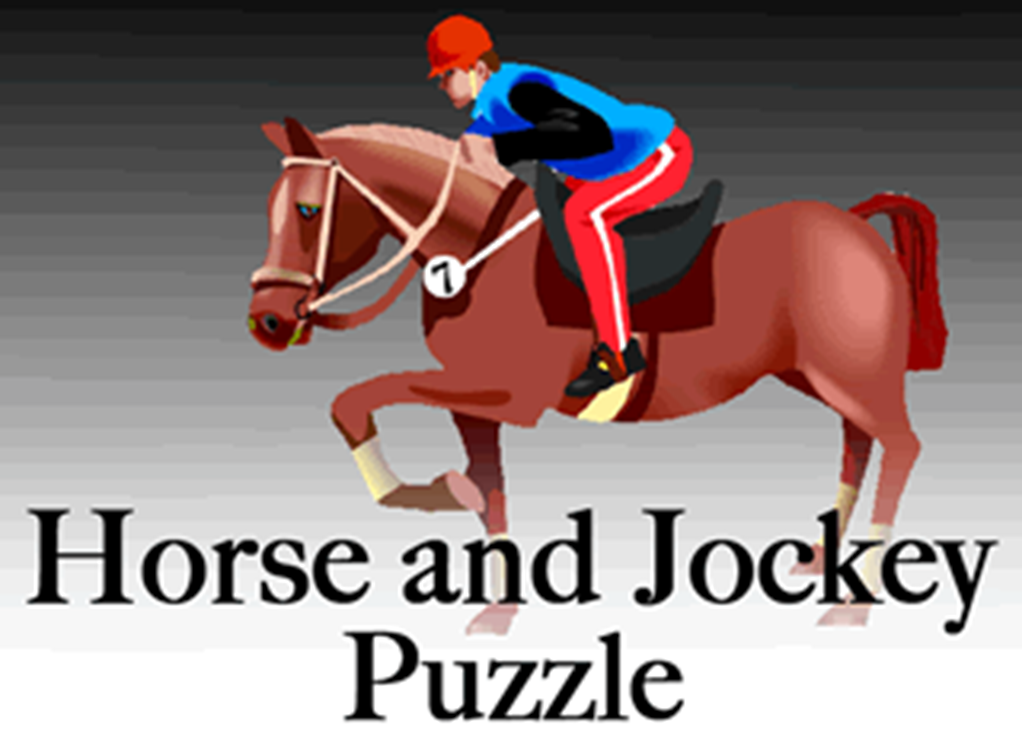 RECOMMENDATIONS
General “leapfrogging” approach: Continued emphasis on Stewardship and Governance, ERM, Internal Controls
 
Accountability metrics, transparency, enforcement—disclosure strategies: “the said and the unsaid,” understanding feedback versus measurement 
Regulatory imperative 1: Experimentation necessary to strike optimal balance among competing sets of stakeholders with conflicting priorities 
Regulatory imperative 2: Need safe harbors and litigation shields to explore and protect innovations in financial reporting, disclosure for accountability

Regulatory capture is a reality, and regulatory overload is a real danger to smaller organizations and non-profits: laws with unintended consequences!
Concluding Remarks
“Stability-plasticity” dilemma: ensuring continuity with change, adaptation with growth

“It is the perfectly adapted species that is the first to perish when the environment changes.” 	
     --Arnold J. Toynbee (1889-1975), Oxford professor

> Once the right set of key risk and key performance metrics has been identified, an interdisciplinary, more comprehensive “corporate governance audit” may replace the financial statement audit of today…
Governance and the Psychology of Fraud
Rigged markets: “Fraud on the market” hypothesis
Common sense: Every fraud has person(s) behind it!
Why it is critical to “think like a crook to catch a crook” (behavioral forensics parallels computer forensics and financial forensics) 
Psychology, sociology/criminology, anthropology: behavioral sciences, underlying theories of causation
“It’s all greed” attribution is NOT helpful
You cannot improve a (detection/response) process unless you first understand it
Psychological architecture of corporate governance
A.B.C. Taxonomy of Fraud
Bad Apple [N. Leeson, Barings Bank; J. Kerviel, Société Générale 
Single “bad actor” attempting to steal or misrepresent information to further his /her financial standing
The focus of most fraud risk management attention

Bad Bushel [groups of mercenary, predatory lenders, traders]
Group of people within the organization conspire/collude
Fraud is frequently a “teamsport” with accomplices
“People-neutral” internal controls get compromised

Bad Crop [LIBOR, forex rate rigging; pharma; bribery/corruption]
Entire organization/industry afflicted by a culture of dishonesty and short term gain; compromised values
Requires suspension of morals by individuals and reinforcement of unethical behavior
[Speaker Notes: Bad Apple [N Leeson, Barings Bank; J Kerviel, Societe General] 
Single actor attempting to steal or misrepresent information to further his financial standing
The focus of most fraud management attention
Bad Bushel [Credit Suisse; Citigroup]
Group of people within the organization conspire/collude
“Stuffing the channel”; 3rd party fraud against organization
Cooking the books/stock manipulation/insider trading
Bad Crop [LIBOR, Euribor, forex rate rigging; GSK in pharma]
Entire organization/industry afflicted by a culture of dishonesty and short term gain
Requires suspension of morals by individuals and reinforcement of unethical behavior
Aldous Huxley who wrote “Brave New World” observed: “The quality of morals varies  in inverse ratio to the number of human beings involved.“]
KUWAIT CMA: HISTORY
Souk al-Manakh crises in the 1977, 1982 periods
Creation of the Kuwait Stock Exchange in 1983
Wall Street financial crisis (2007-2009) exposed “market manipulation,” insider trading, and other problems 
Establishment of CMA in 2010
Release of CMA Corporate Governance Rules in 2013
Corporate Governance Symposium: 20 March 2016
The “Leapfrogging” Approach: Learning from Others
Reviewing existing laws and regulations
Key performance indicators: quantitative and qualitative
CMA: Poised to become a model regulator, engaging in research, and accounting disclosure experimentation
KUWAIT CMA ON GOVERNANCE
CMA Resolution No. 5 of 2013 on 27 June 2013

Rule 1: Strengthen Board Composition

Rule 2: Establish Clear Roles and Responsibilities

Rule 3: Recruiting Highly Qualifies Candidates for Board of Directors and Senior Management 

Rule 4: Safeguard Integrity in Financial Reporting

Rule 5: Sound Systems of Risk Management and Internal Controls

Rule 6: Promote Ethical Standards and Responsible Conduct.

Rule 7: Ensure Timely and High Quality Disclosure

Rule 8: Respect The Rights of the Shareholders

Rule 9: Recognize the Legitimate Interests of the Stakeholders 

Rule 10: Encourage Enhanced Performance

Rule 11: Importance of Social Responsibility
KUWAIT CMA: REVIEW
Call them “principles” not “rules”
Develop clear and objective metrics, qualitative and quantitative factors for feedback and assessment
Distinction between feedback and measurement
Be alert to “Gresham’s Law of Measurement”
Static vs. Dynamic, Lookback vs. Look-forward measures
Allow experimentation, conduct experimental economics, behavioral game theory research
Deploy Big Data Analytics and Continuous Monitoring
Gradual evolution into stability, growth, and adaptation
PROFOUND INSIGHT
“Imagine how hard physics would be if particles could think!” 

	--Nobel Laureate in physics, Murray Gell-Mann

Explanation: It is not just electrons, but also human beings that change their behavior when under observation…so experimental economics research and behavioral game-theoretic formulations are inevitable!
Questions and Discussion
Questions

Discussion
Sri Ramamoorti, PhD Professional Bio
Principal and Managing Director, Quetzal GRC LLC 
Associate Professor of Accounting and Director--Board Culture & Behavioral Dynamics, Corporate Governance Center, Kennesaw State University
Ph.D. in Quantitative Psychology, The Ohio State University; All-But-Dissertation (ABD) in Accounting; former member of the University of Illinois’ accountancy faculty
Former principal in the Professional Standards Group of Andersen Worldwide
Past National Sarbanes Oxley Advisor for Ernst & Young LLP; also in forensic practice
Former corporate governance partner with Grant Thornton LLP; co-authored the 2009 COSO Guidance on Monitoring  Internal Control Systems; 2010 ISACA Guidance
Co-author of over 30 papers and articles and 12 books and monographs; prolific, internationally recognized and sought-after speaker, having presented in 14 countries
Standing Advisory Group of the Public Company Accounting Oversight Board (PCAOB)
Immediate past Chair,  Committee on Governance, Risk & Compliance for Financial Executives International (FEI)
Board of Directors of New York-based Ascend as well as the Chicago-based Institute for Truth in Accounting; Georgia Southern University Forensic Accounting Advisory Board
Lead author: “A.B.C.’s of Behavioral Forensics” (John Wiley & Sons, 2013)
Holds several audit, risk management and (forensic) accounting related designations
ABC Book Part 1- Why Fraud is Committed
Book Foreword by DT, Afterword by GT
Opening Chapters--
The Traditional Fraud Triangle
Fraud is Everywhere—How vs. Why
The Sins of Quantification and Other Mind-Set Impediments
Beyond the Fraud Triangle: Toward an Outline of A.B.C. Theory
Multi-level analysis; multi-pronged approach
A.B.C. Taxonomy of Fraud
Bad Apple [N. Leeson, Barings Bank; J. Kerviel, Société Générale] 
Single “bad actor” attempting to steal or misrepresent information to further his /her financial standing
The focus of most fraud risk management attention

Bad Bushel [groups of mercenary, predatory lenders, traders]
Group of people within the organization conspire/collude
Fraud is frequently a “teamsport” with accomplices
“People-neutral” internal controls get compromised

Bad Crop [LIBOR, forex rate rigging; pharma; bribery/corruption]
Entire organization/industry afflicted by a culture of dishonesty and short term gain; compromised values
Requires suspension of morals by individuals and reinforcement of unethical behavior
[Speaker Notes: Bad Apple [N Leeson, Barings Bank; J Kerviel, Societe General] 
Single actor attempting to steal or misrepresent information to further his financial standing
The focus of most fraud management attention
Bad Bushel [Credit Suisse; Citigroup]
Group of people within the organization conspire/collude
“Stuffing the channel”; 3rd party fraud against organization
Cooking the books/stock manipulation/insider trading
Bad Crop [LIBOR, Euribor, forex rate rigging; GSK in pharma]
Entire organization/industry afflicted by a culture of dishonesty and short term gain
Requires suspension of morals by individuals and reinforcement of unethical behavior
Aldous Huxley who wrote “Brave New World” observed: “The quality of morals varies  in inverse ratio to the number of human beings involved.“]
Part 2 –Foundations of Behavioral Forensics
Middle Chapters--
The Building Blocks of Behavioral Forensics – Understanding How the Basics of Human Behavior Tie into Fraud
The Predator-Prey Dance – Putting Behavioral Science Fundamentals into Motion
The Accidental Fraudster (Bad Apple):  When the Apple Turns and Honesty Reverses Course
Collusion: How Bad Bushels Get Recruited and Go to Work; Role of the “Charismatic Leader”
ABC Book Part 3 – A Call to Action
Concluding Chapters--
Managing the Ecology of Fraud:  What you can do on Monday Morning
The Future of Behavioral Forensics:  Developing Psychological Awareness to Complement Financial Fraud Suspicions
Comprehensive Approach: requires interdisciplinary team combining financial, computer & behavioral forensics